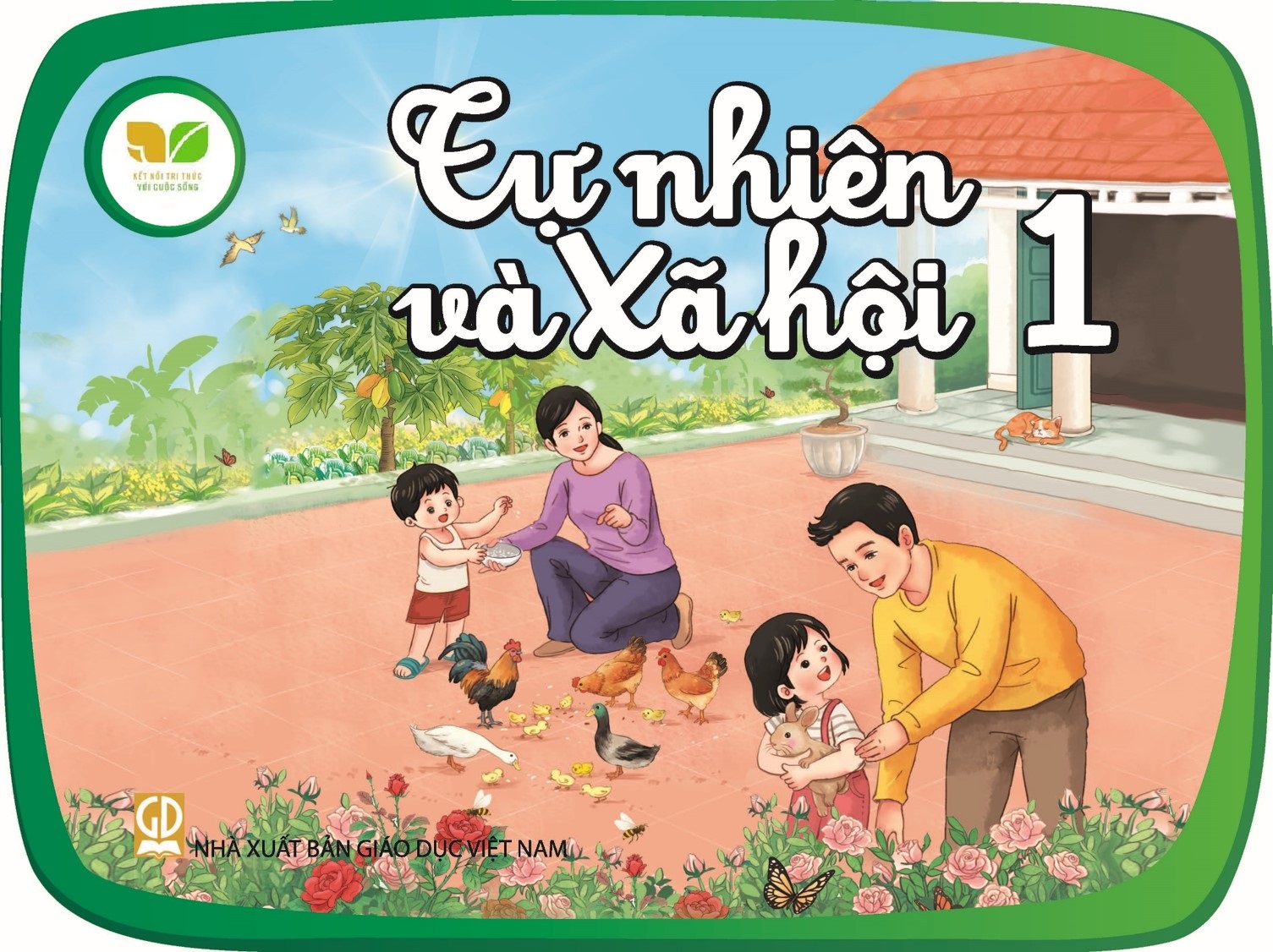 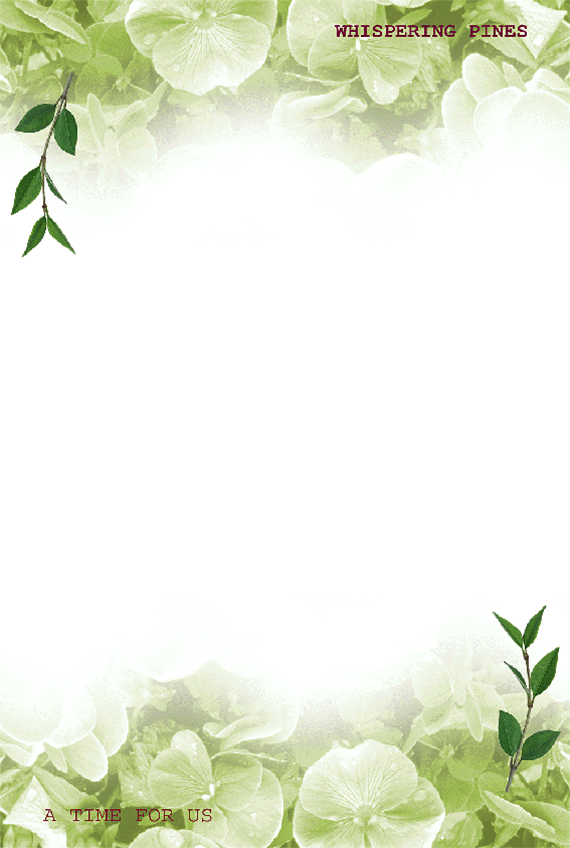 Tự nhiên và xã hội
Bài 21: Các giác quan của cơ thể
SGK/ 92
TIẾT 3
Kể việc cần làm để bảo vệ mũi lưỡi và da
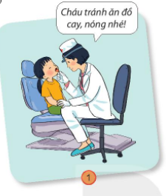 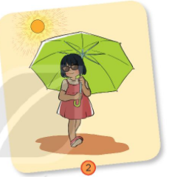 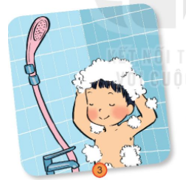 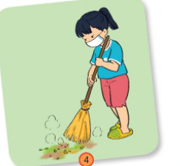 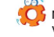 THỰC HÀNH
Những việc nên làm để bảo vệ mũi, lưỡi, da?
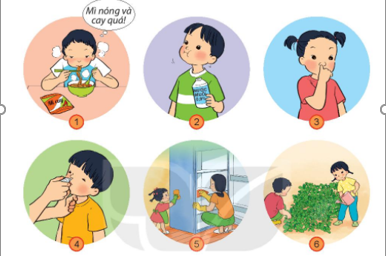 Những việc không nên làm để bảo vệ mũi, lưỡi, da?
Hoạt động vận dụng
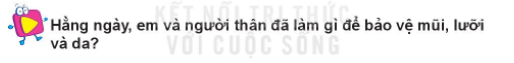 Liên hệ việc em và nười than đã làm để bảo vệ mũi, lưỡi và da
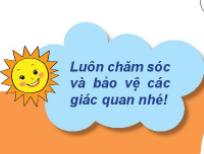 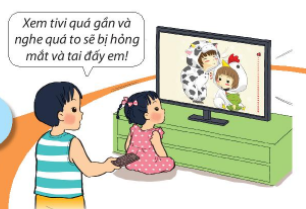 !
TRÂN TRỌNG CẢM ƠN QUÝ THẦY CÔ! Kính chúc sức khỏe!
Cảm ơn các em!
Chúc các em học giỏi